Anträge an die Mitgliederversammlung 2018 TuS 1906 e.V. Altrip
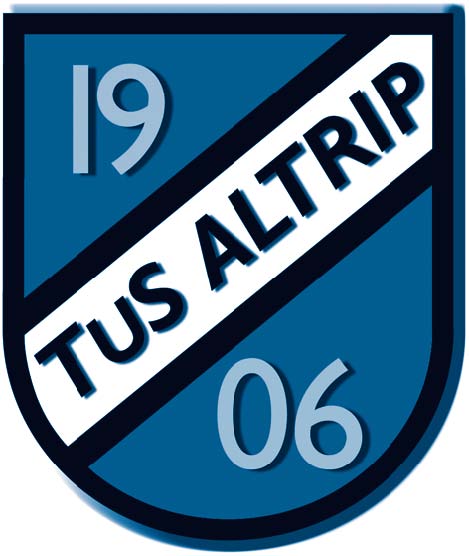 23.03.2018
1
9.) Beschlussfassung über vorliegende Anträge

Beschluss des überarbeiteten Jugendkonzeptes von 2018

Beitragsanpassung ab 01.01.2019

Änderung der Satzung § 11, Satz 1
2
Beschluss des überarbeiteten Jugendkonzeptes von 2008

Der Vorstand des TuS Altrip stellt den Antrag das bisherigeJugendkonzept in seiner überarbeiteten Form zu beschließen.
Hintergrund: Aus heutiger Sicht der Fußball-Jugend-Abteilung ist es erforderlich ein zeitgemäßes Jugendkonzept zu besitzen.
Um die darin beschriebene Werte innerhalb des Vereins zu leben
Um die sportlichen Ziele und Aufgaben der nahen Zukunft zu beschreiben und dafür einen Wegweiser zu besitzen
Als Außendarstellung des Tus Altrip 

Dazu wurde das in die "Jahre gekommene Konzept" überarbeitet und miteinigen Punkten ergänzt.
Die Überarbeitung wurde auf unserer Homepage als Entwurf bereitgestellt!
3
Beschluss über die Anpassung der Mitgliedsbeiträge ab dem 01.01.2019

 letzte Beitragserhöhung war am 01.01.2014 	5 Jahre Beitragsstabilität
 Steigende Kosten für Unterhalt der Sportanlage
 Strom , Diesel, Personal,  Dünger, Markierungsfarbe
 Beitragserhöhung des Sportbund Pfalz um 25% ab dem 01.01.2018     und um weitere 25% ab dem 01.01.2020



Der Antrag wurde auf unserer Homepage als Entwurf bereitgestellt!
4
Auszug aus dem Newsletter des Sportbundes Pfalz vom 19.12.2017

Mitgliedsbeiträge zum 01.01.2018 anpassen
Der Landessportbund Rheinland-Pfalz hat auf seiner Mitgliederversammlung 2016 eine Anhebung der Mindestmitgliedsbeiträge beschlossen. ……

Ab 01.01.2018 steigt der Beitrag für ein einzelnes erwachsenes Mitglied damit von derzeit 4,00 € auf 5 ,00 €und ab 2020 auf 6,00 € an. Ein einzelnes jugendliches Mitglied (15-18 Jahre) zahlt derzeit mindestens 2,50 €, ab 2018 3,50 € und ab 2020 dann 4,00 €. ….
 
Möglich ist die Anpassung auch in der Mitgliederversammlung des Vereins 2018, rückwirkend zum 01.01.2018.
5
6
Antrag zur Änderung der Satzung des TuS Altrip

Änderung des §11, Satz 1 der Satzung des TuS Altrip wie folgt:
Erweiterung des Gesamtvorstandes von bisher 3 auf 5 Beisitzer.

Begründung: Die anstehenden Arbeiten werden immer mehr und sollten auf mehrere Schultern verteilt werden. Weiterhin bietet das Amt des Beisitzers die Möglichkeit in die Vorstandsarbeit „hinein zu schnuppern“. Der TuS Altrip benötigt dringend Nachwuchs im Vorstand.
7